Elektrická energia
Elektrická energia
je schopnosť elektrického poľa konať elektrickú prácu. Čím väčšiu energiu má elektrické pole, tým viac elektrickej práce môže vykonať. 
Elektrická energia je jeden z druhov energie a možno ju meniť na mechanickú energiu, tepelnú energiu.
 Zo slnečnej energie sa dá vyrobiť elektrická energia. Slnečné lúče rozptýlené na obrovskej ploche sa najskôr musia zachytiť, ich energia sa  odoberie a premení na elektrinu.
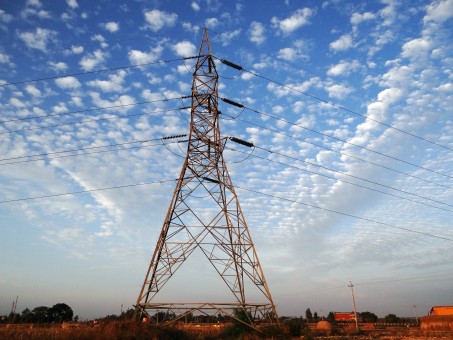 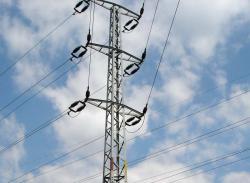 Elektrárne
Podľa spôsobu premeny energie sa elektrárne delia na:
tepelné
vodné
veterné
geotermálne
slnečné
atómové – jadrové
Elektrárne na svoju činnosť využívajú energetické zdroje, ktoré delíme na:
neobnoviteľné (uhlie, ropa, plyn, jadrové palivo) – nazývajú sa tiež organické palivá; vytvorili sa v priebehu miliónov rokov z tiel rastlín a živočíchov;
obnoviteľné (vietor, voda, slnečné žiarenie, teplo z vnútra Zeme).
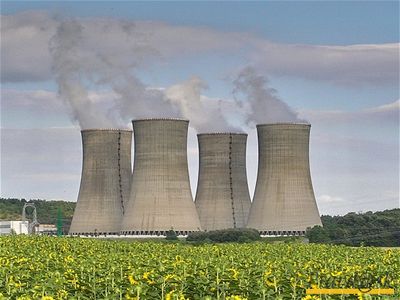 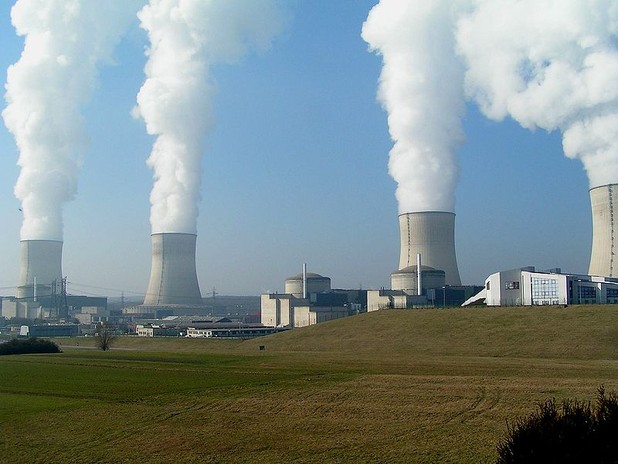 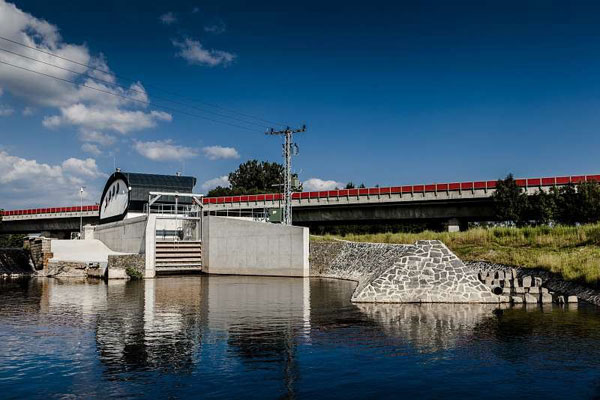 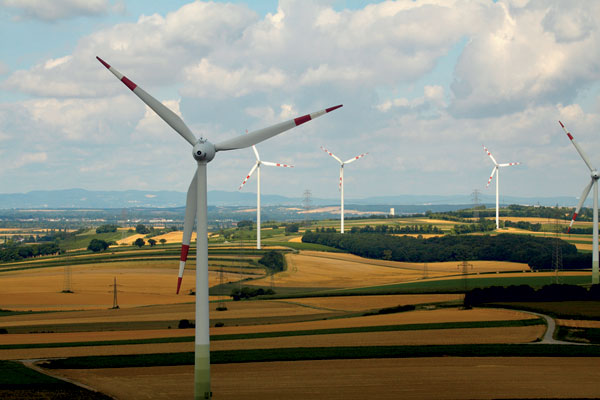 Tepelná elektráreň
Vodná elektráreň
Veterná elektráreň
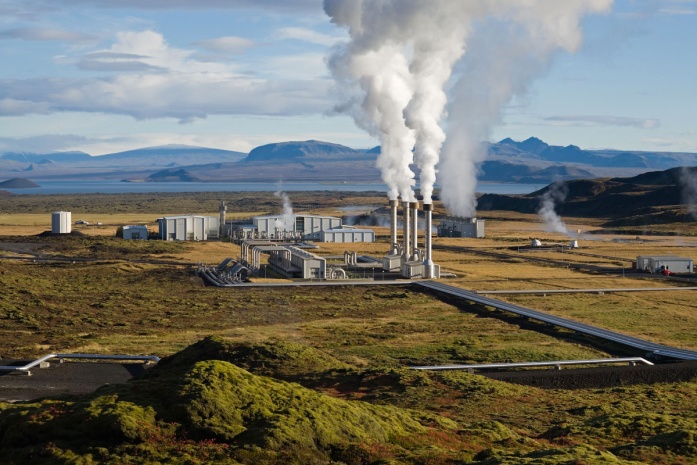 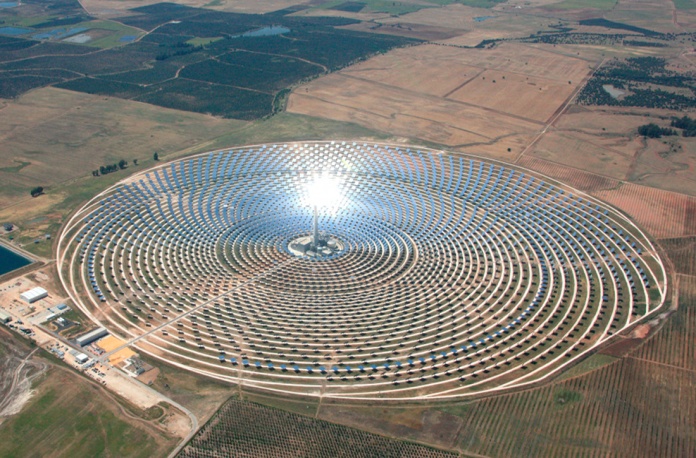 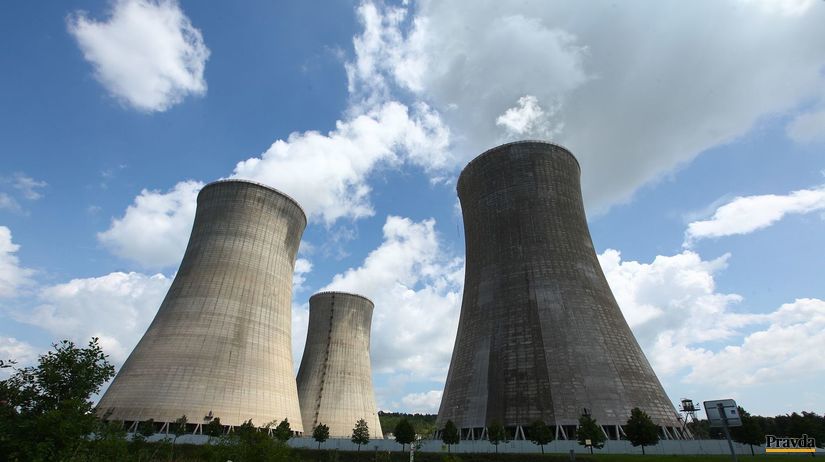 Geotermálna elektráreň
Slnečná elektráreň
Atómová , jadrová elektráreň
Elektrické značky
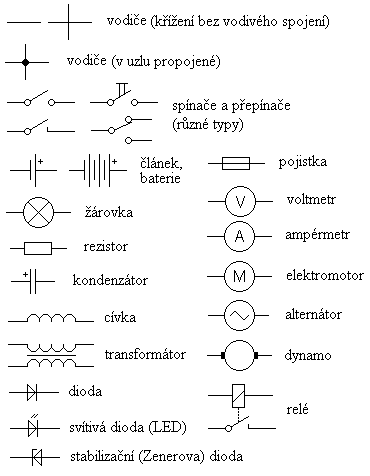 je ľubovoľný dohodnutý symbol používaný v elektrických schémach.
V zahraničí sa môžu používať odlišné značky.